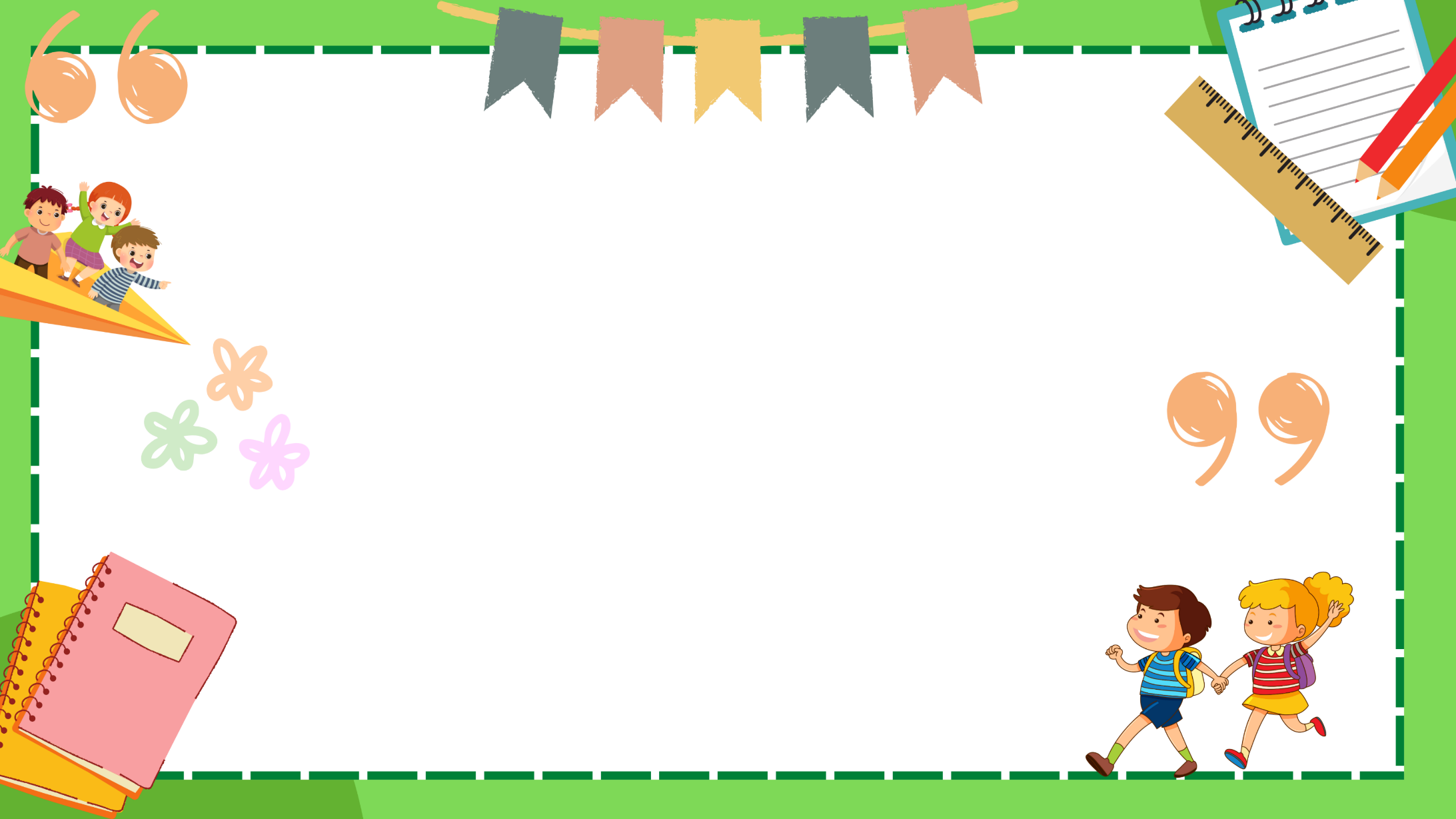 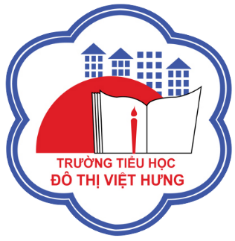 ỦY BAN NHÂN DÂN QUẬN LONG BIÊN
TRƯỜNG TIỂU HỌC ĐÔ THỊ VIỆT HƯNG
BÀI GIẢNG ĐIỆN TỬ
KHỐI 3
MÔN: HĐTN
24
Em với môi trường
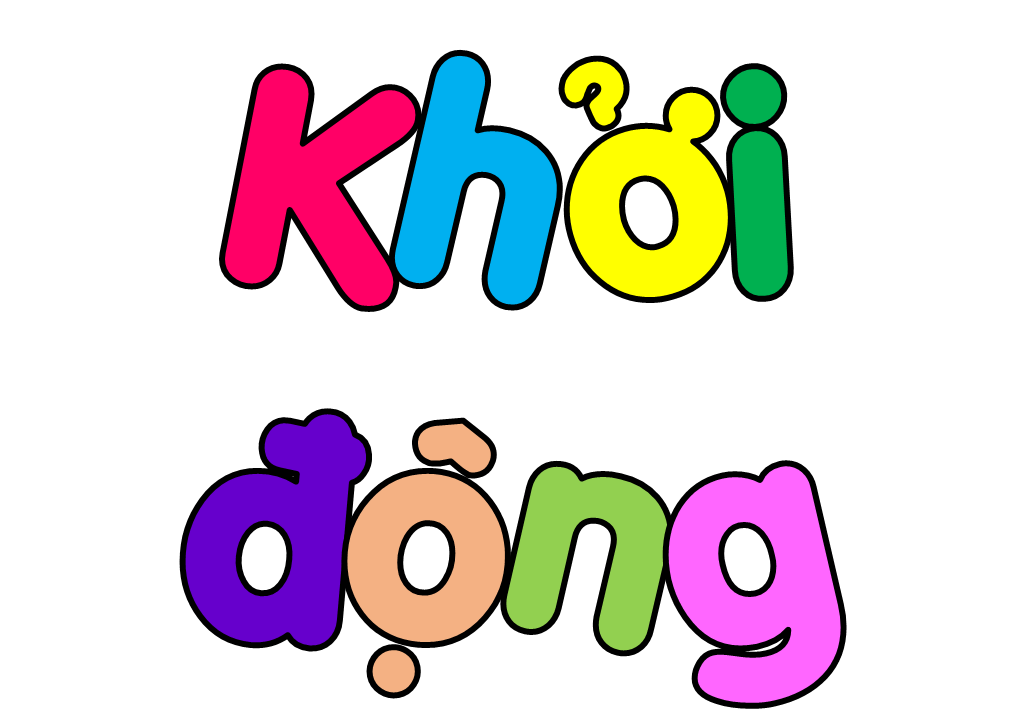 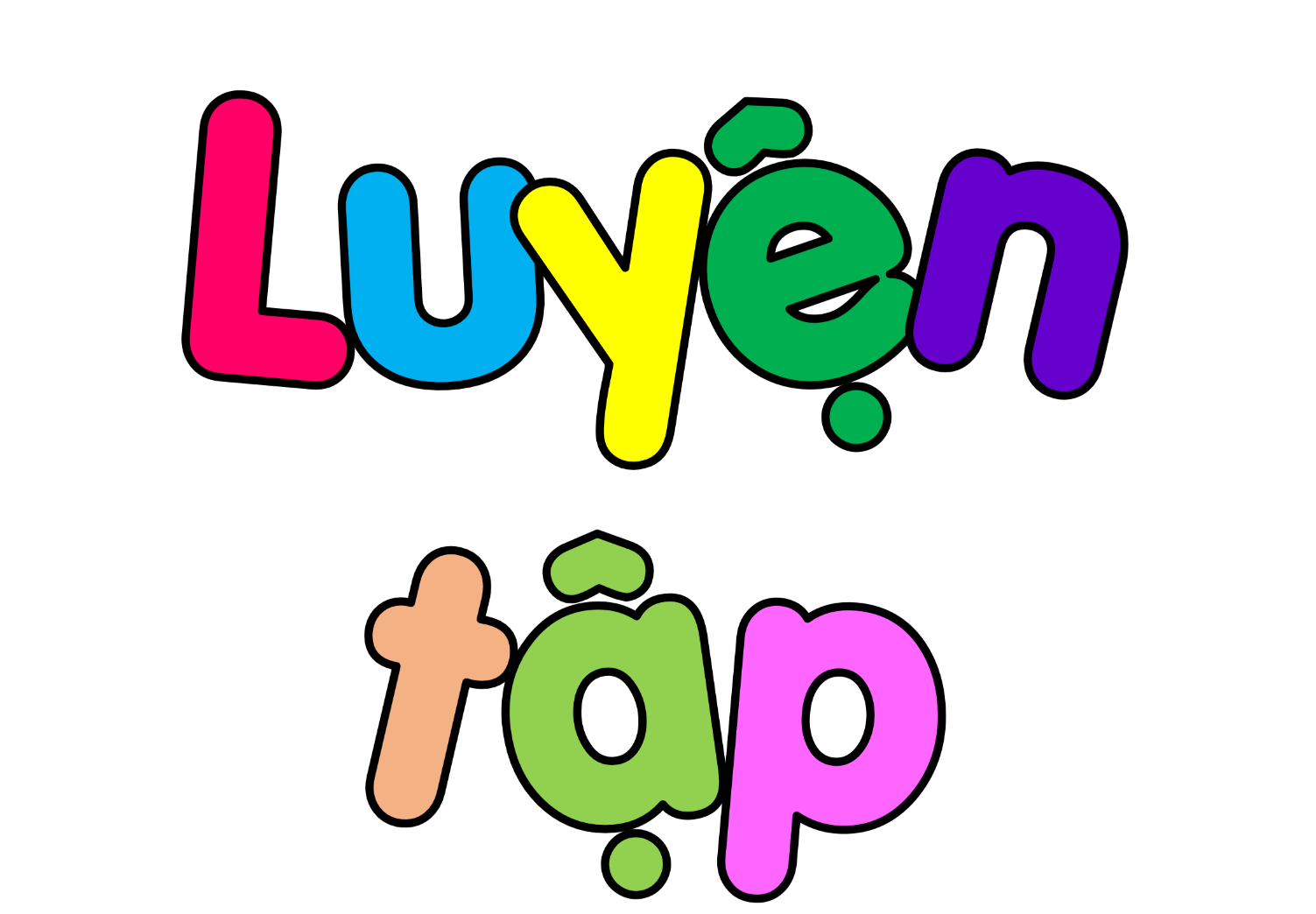 1. Thực hiện phòng, chống ô nhiễm môi trường.
Kiểm tra việc chuẩn bị dụng cụ theo kế hoạch.
Thực hiện phòng, chống ô nhiễm môi trường theo nhiệm vụ được phân công









Đánh giá kết quả thực hiện nhiệm vụ và chia sẻ 
cảm xúc của em sau hoạt động.
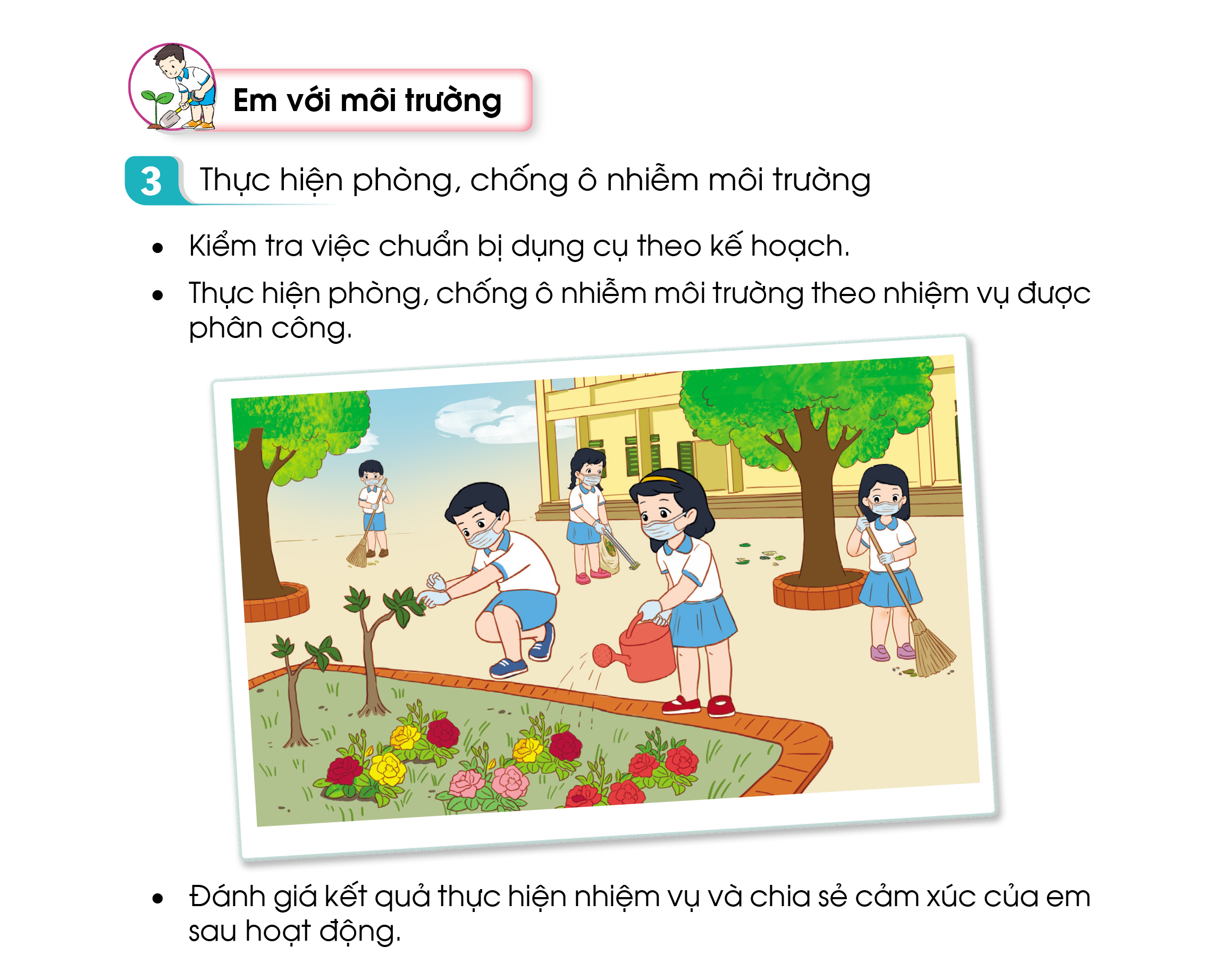 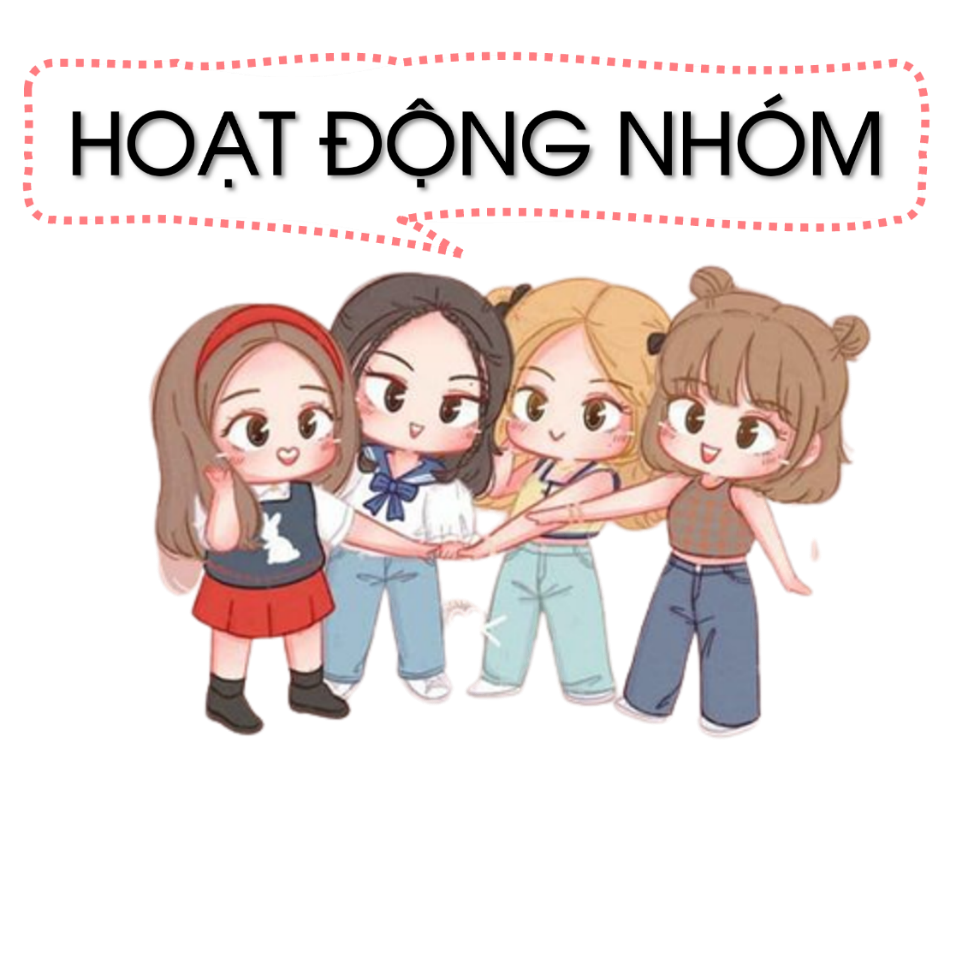 Kiểm tra việc chuẩn bị dụng cụ theo kế hoạch.
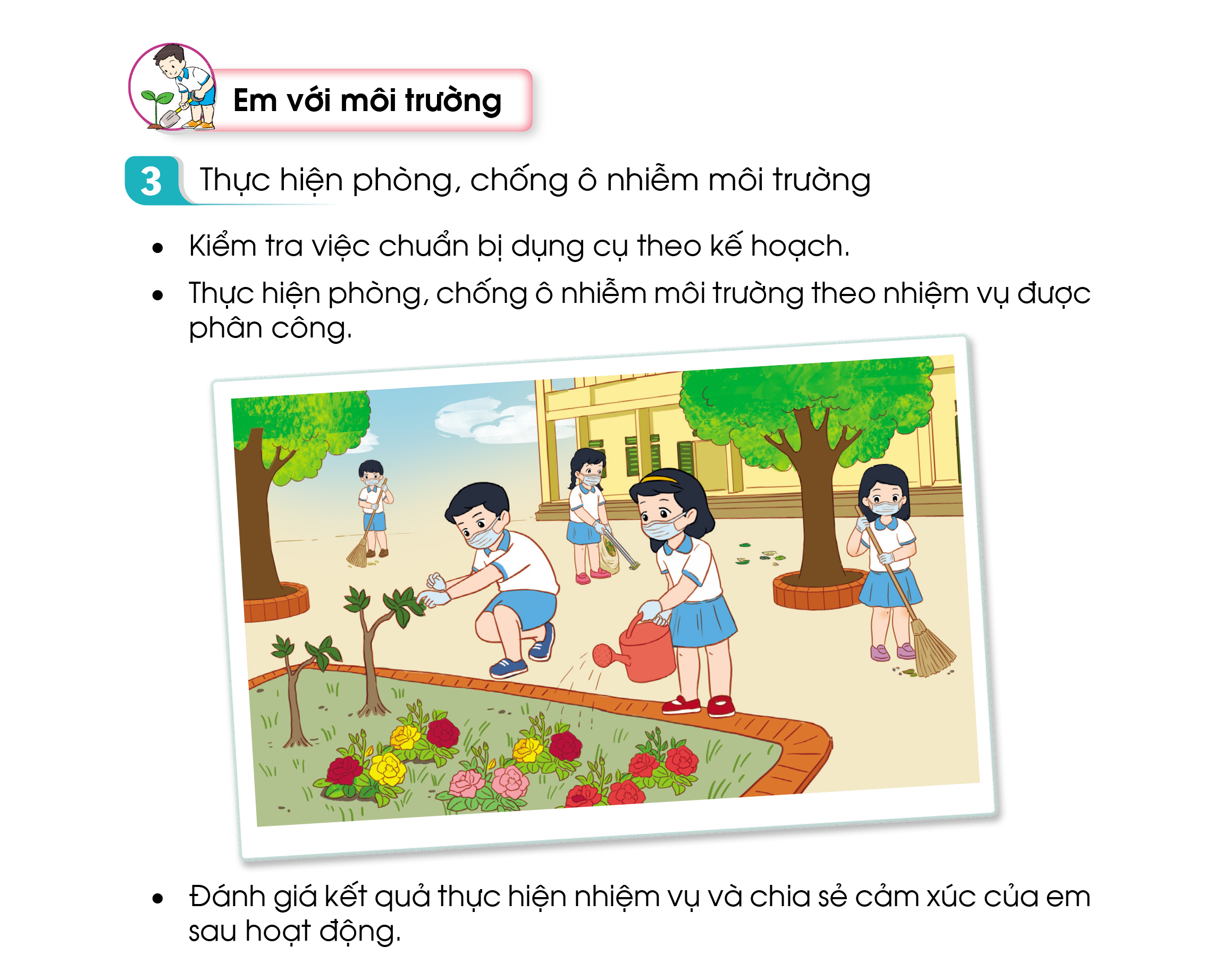 Tổ trưởng các tổ kiểm tra việc chuẩn bị dụng cụ theo kế hoạch: Găng tay, khẩu trang, chổi, dụng cụ hót rác, bình tưới nước, …
Phân công nhiệm vụ theo kế hoạch tuần 23:
Tổ 1 + 2: Quét dọn sân trường.
Tổ 3: Nhổ cỏ vườn hoa và gốc cây.
Tổ 4: vườn hoa và các chậu cây.
Thực hiện phòng, chống ô nhiễm môi trường theo nhiệm vụ được phân công:
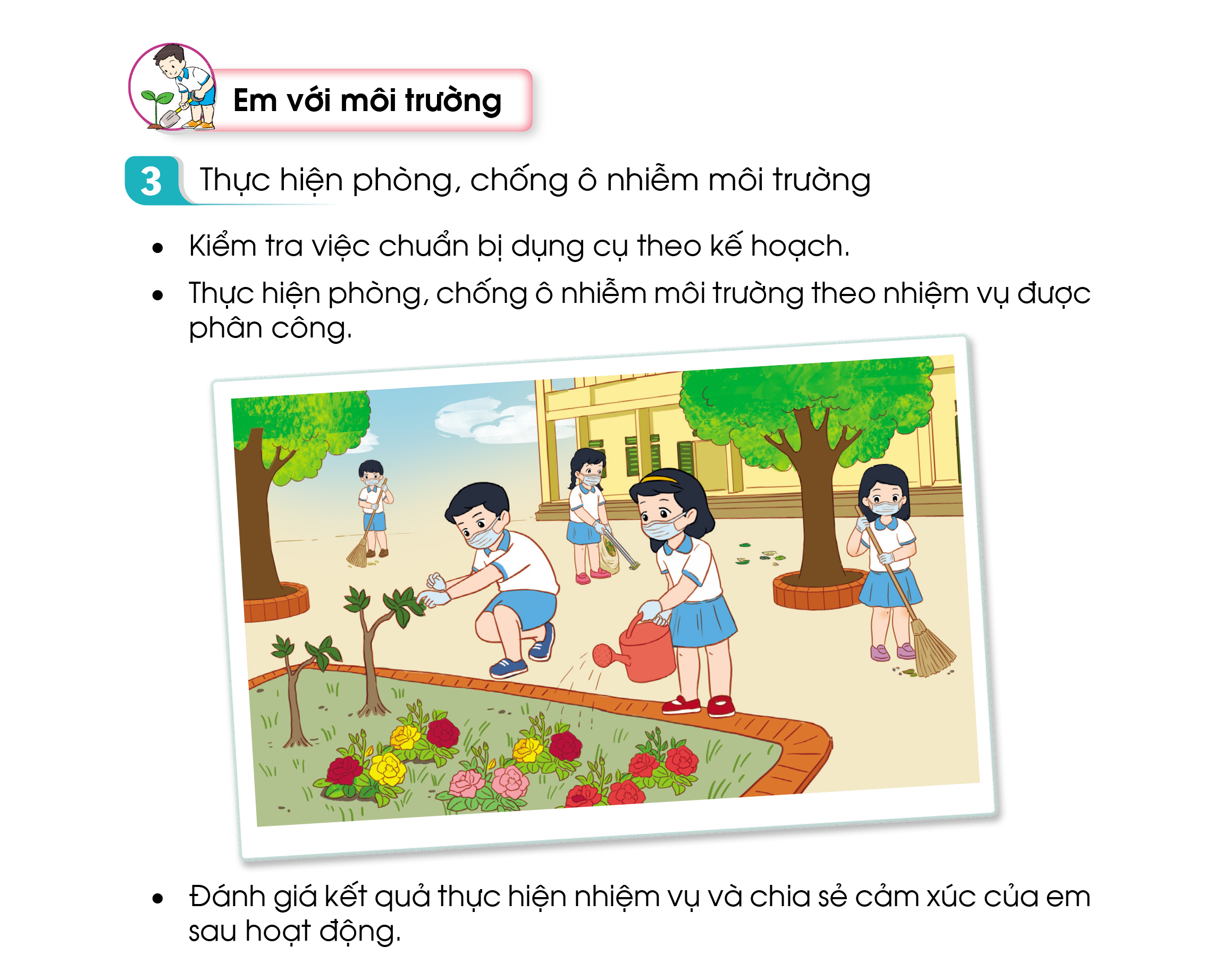 - Phải đảm bảo an toàn khi thực hiện nhiệm vụ, không được trêu đùa, nghịch trong lúc làm.
- Các tổ phải cử thành viên giám sát, nhắc nhở tổ viên làm việc nghiêm túc, an toàn theo sự phân công.
- Sau khi làm xong các tổ phải thu dọn đồ dùng gọn gàng để sử dụng cho lần sau .
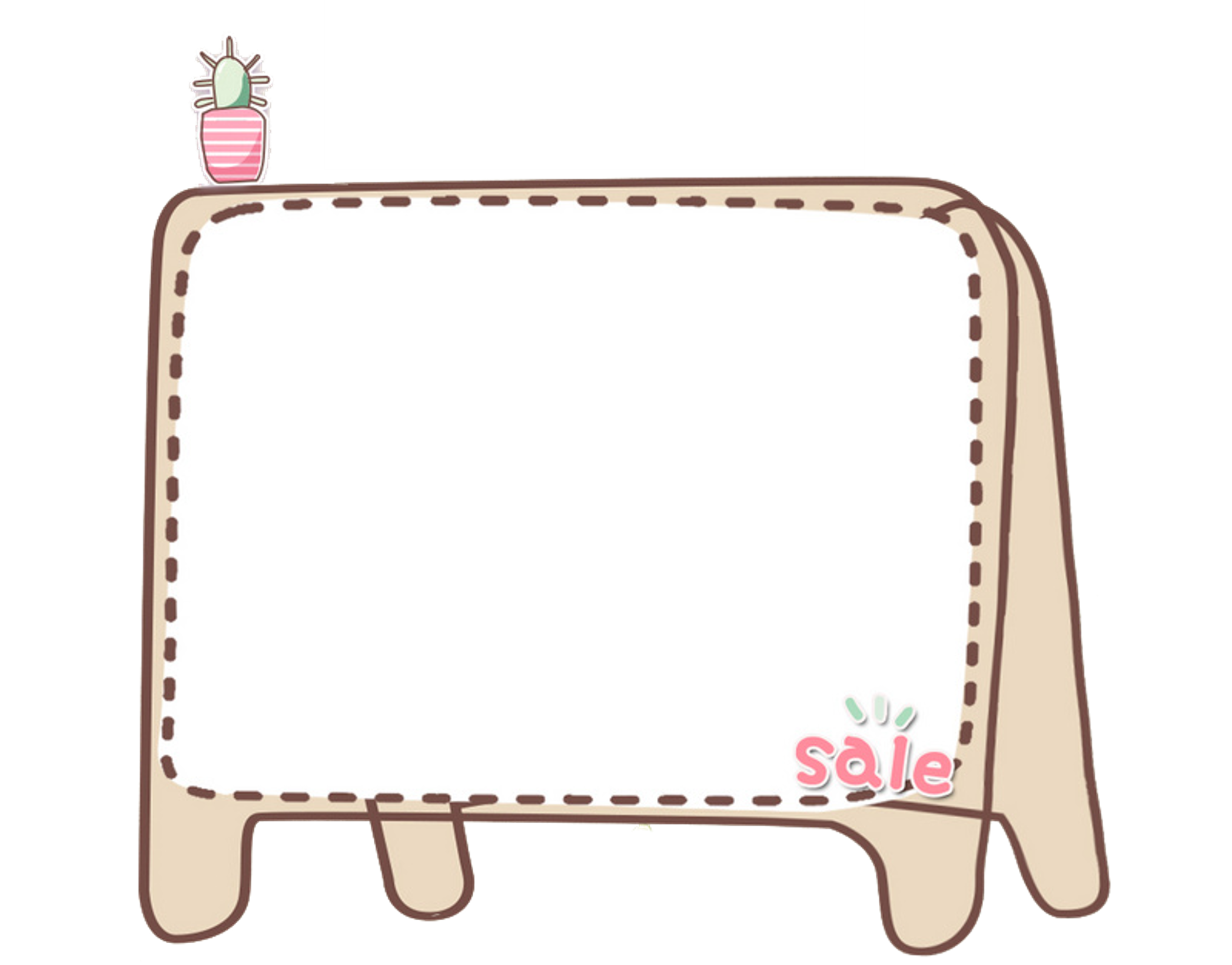 Kết luận
	Hằng ngày, các em hãy tích cực tham gia vào các hoạt động phòng, chống ô nhiễm môi trường phù hợp với lứa tuổi. Đồng thời, nhắc nhở mọi người cùng thực hiện các hành động thiết thực như: vứt rác đúng nơi quy định, phân loại rác, trồng nhiều cây xanh, hạn chế sử dụng túi ni lông, ...
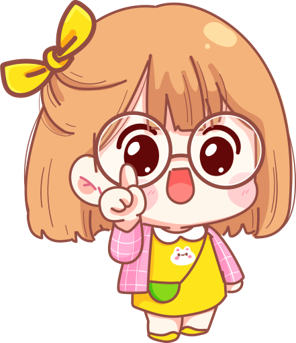 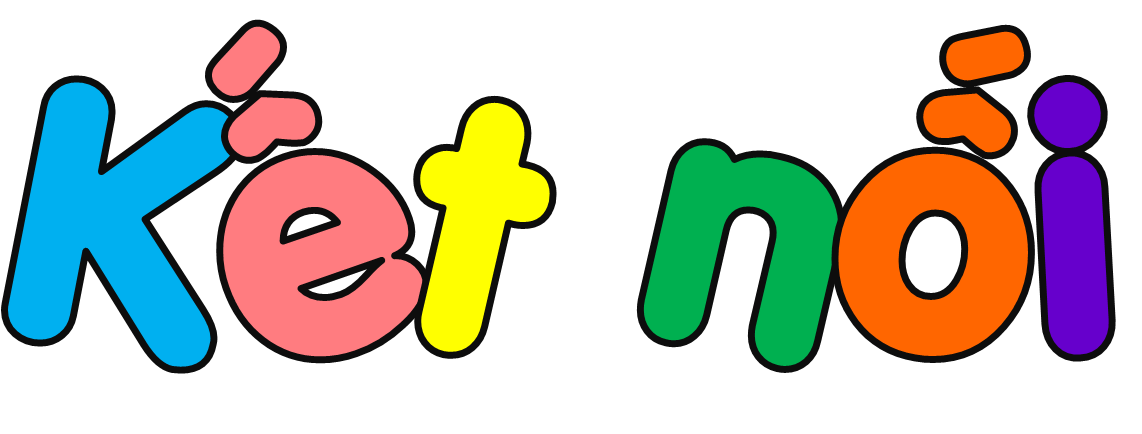 2. Hằng ngày, em tích cực tham gia các hoạt động phòng, chống ô nhiễm môi trường và nhắc nhở mọi người cùng thực hiện.
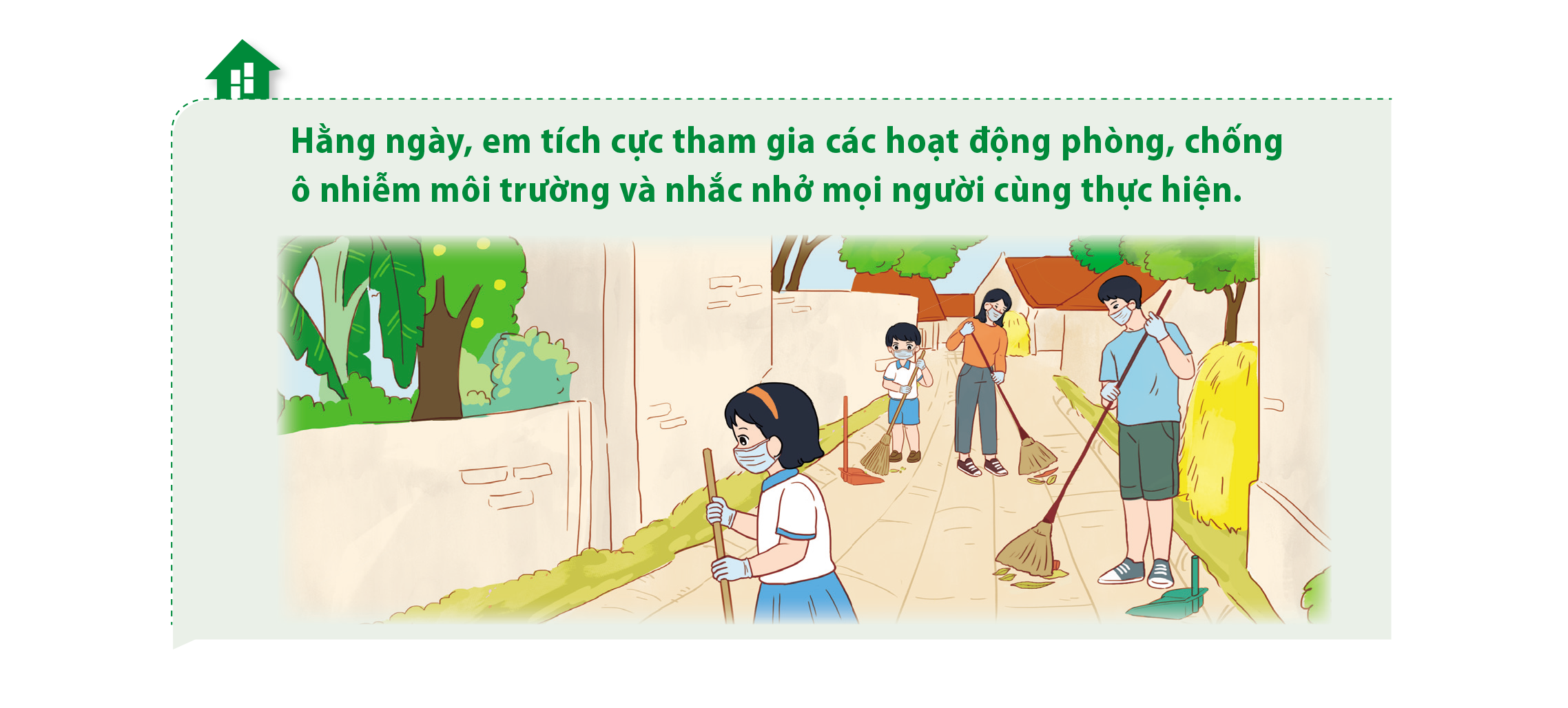 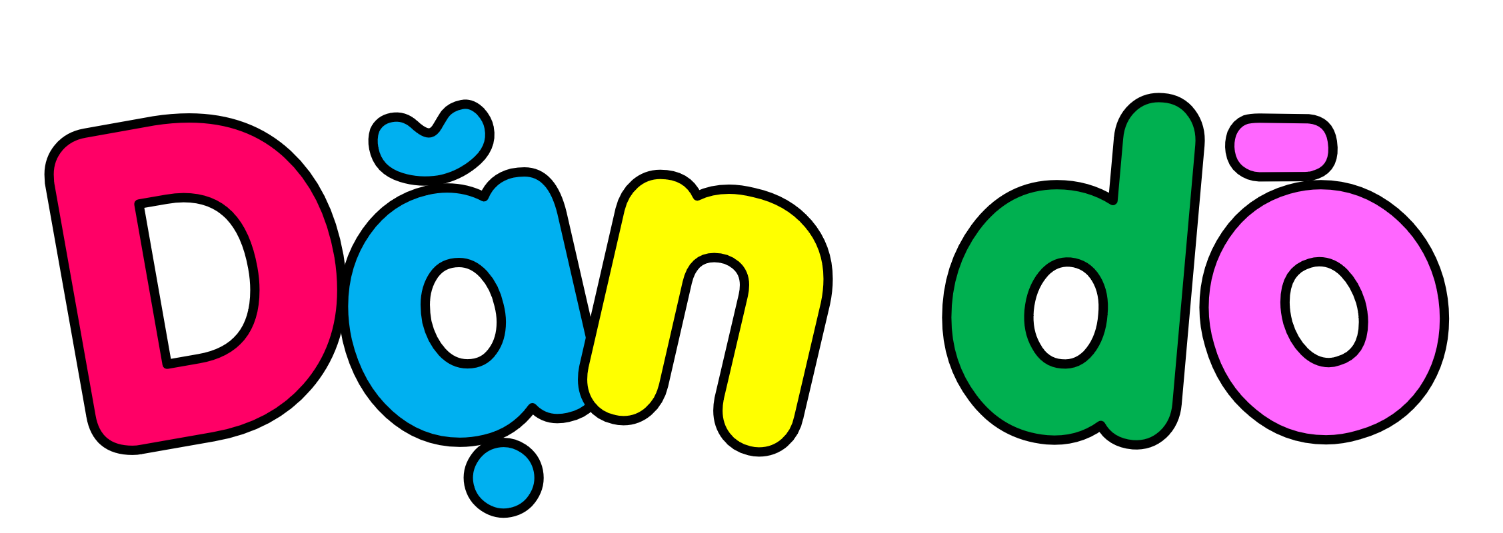 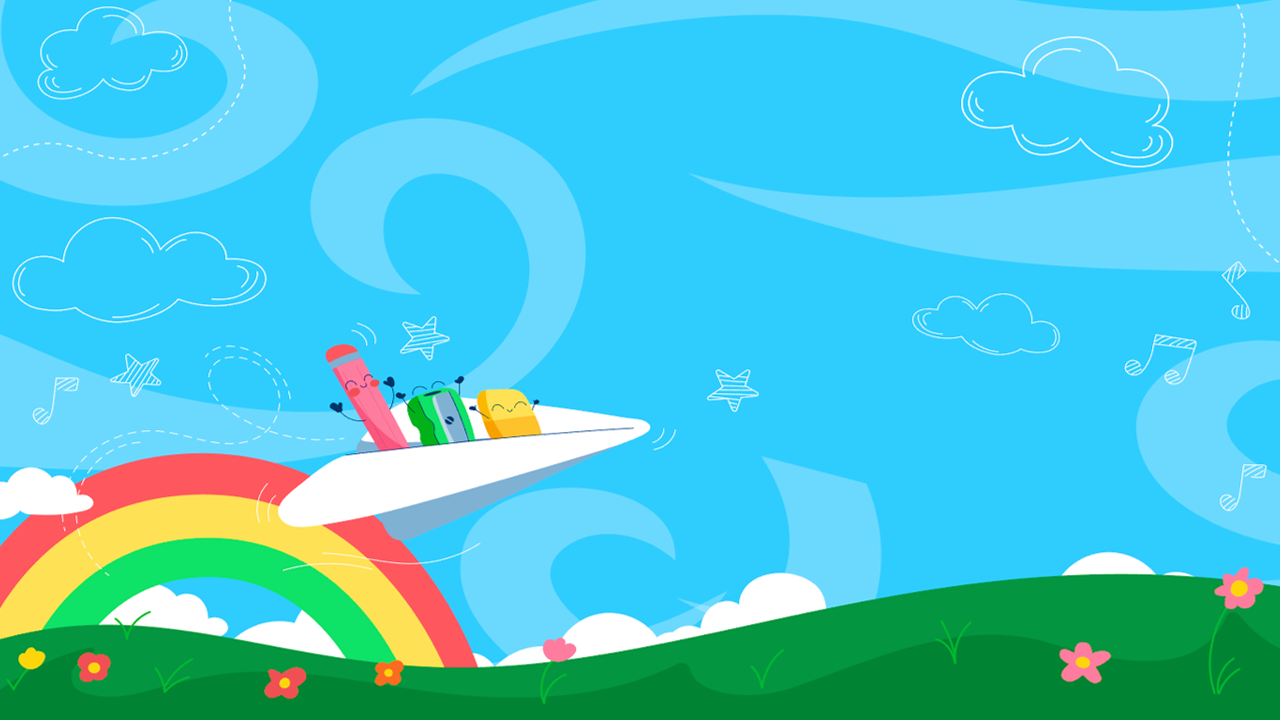 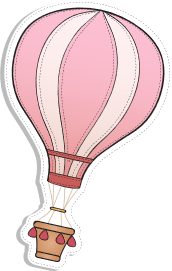 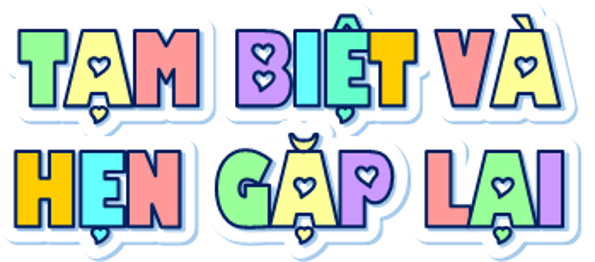 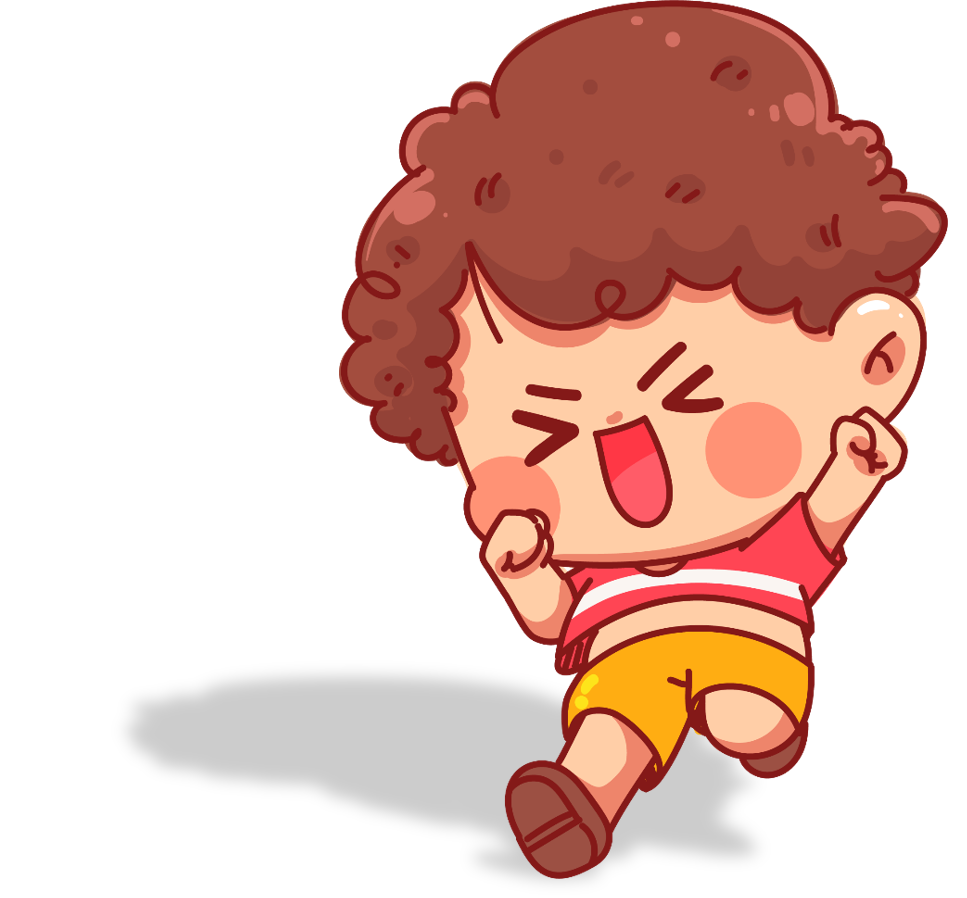